Волшебное лето
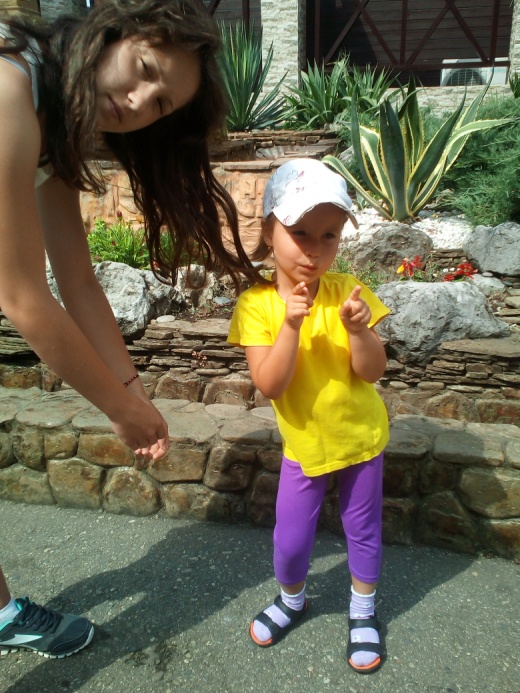 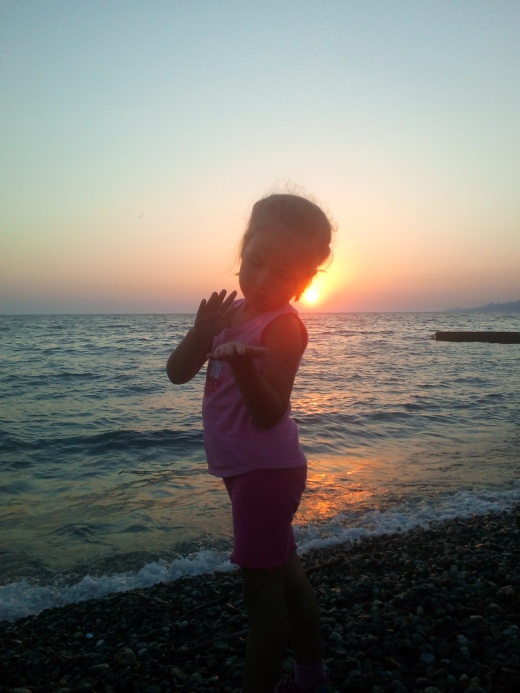 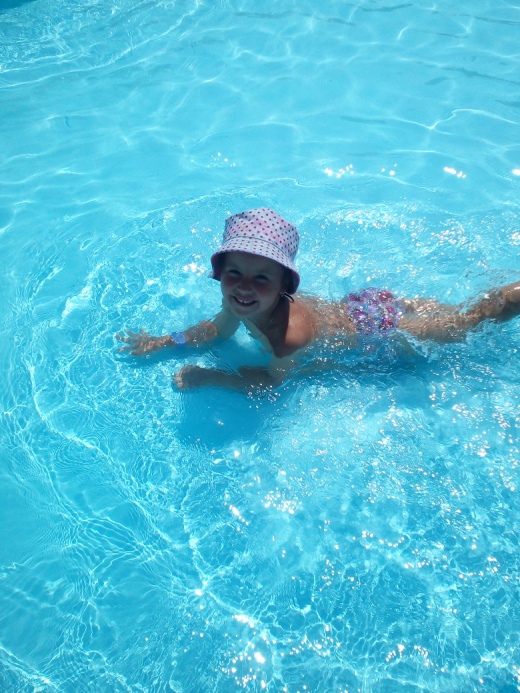 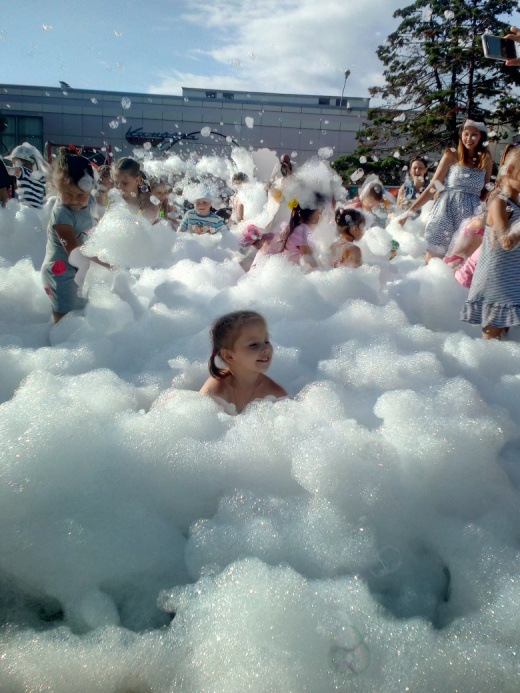 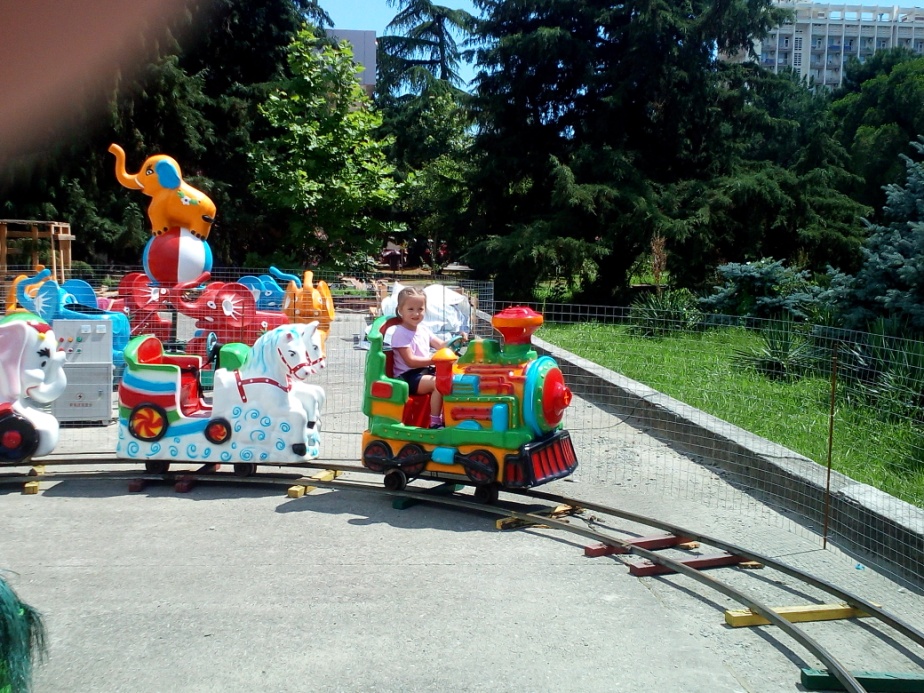 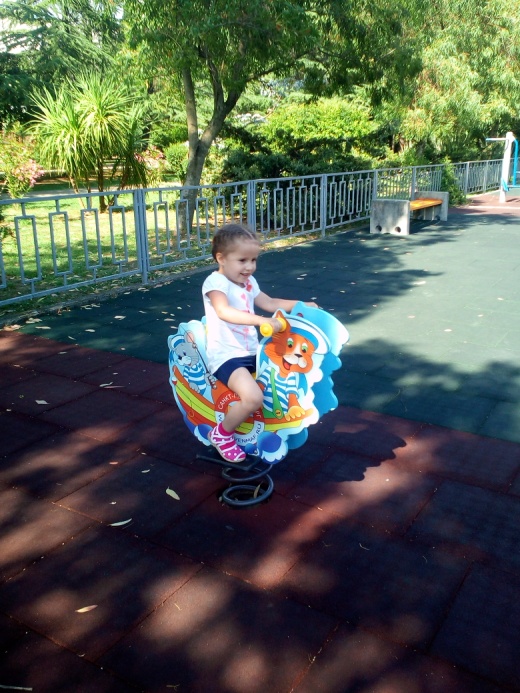 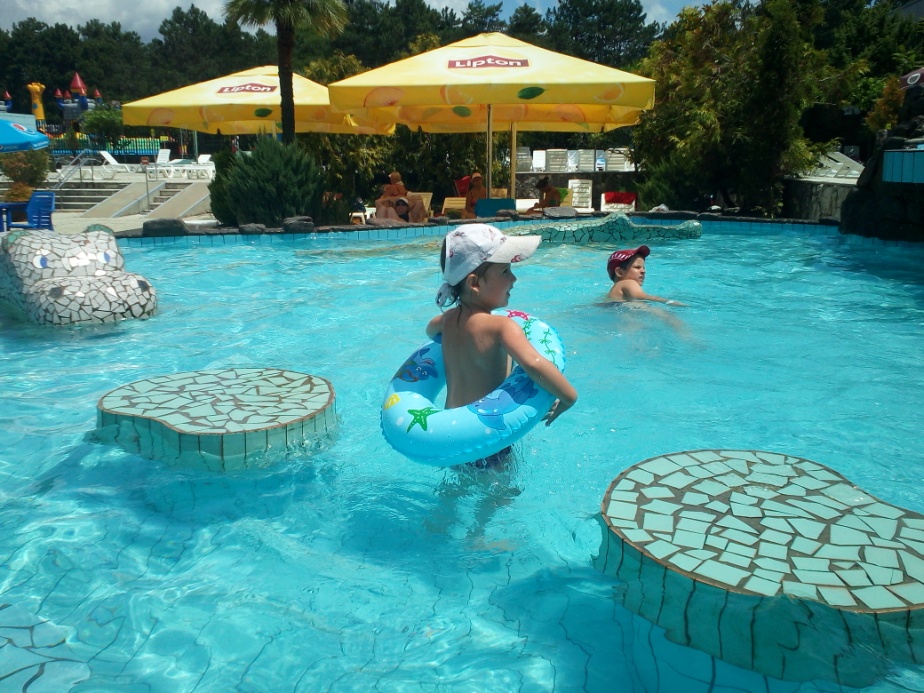 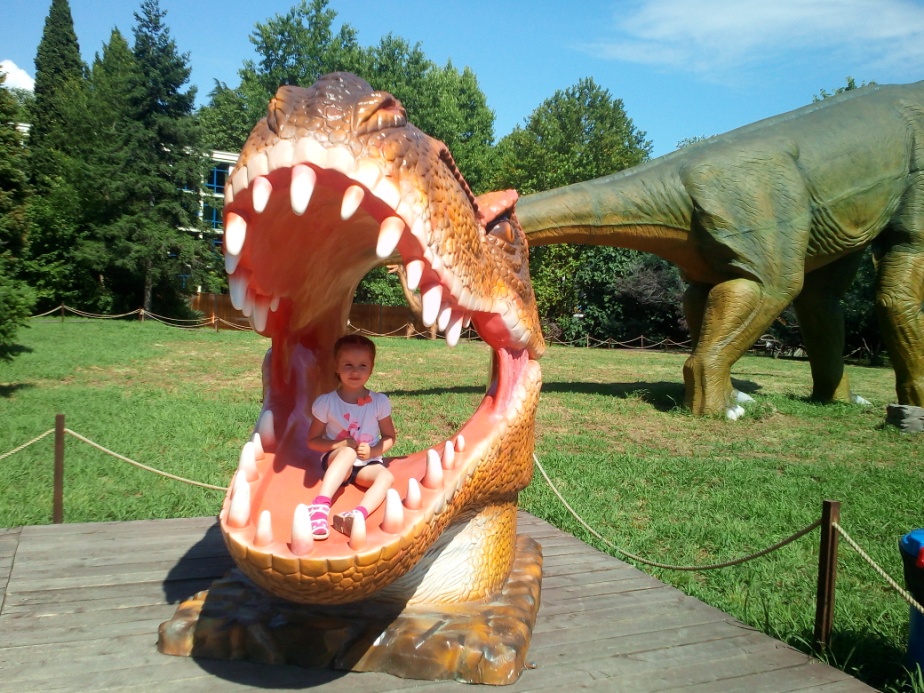 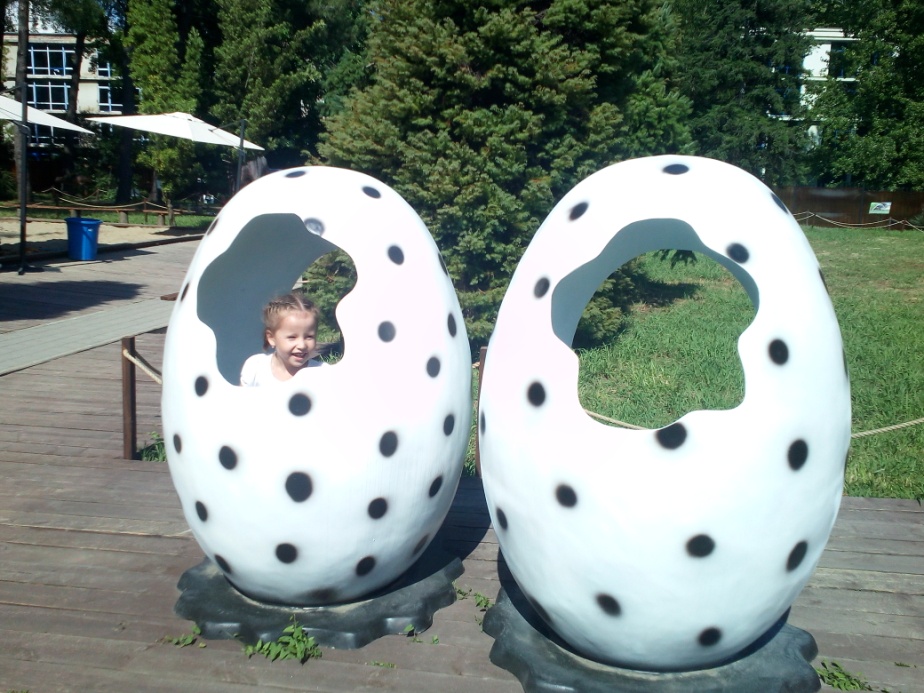 Автор: Дорофеева Софья, 4 года Рук.: Дорофеева Наталья Александровнаг.Новоуральск